স্বাগতম
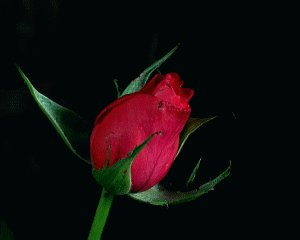 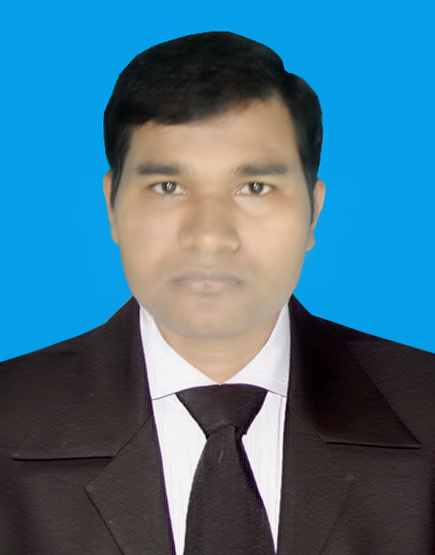 শিক্ষক পরিচিতি
মোঃ শহিদুল ইসলাম 
সহকারি শিক্ষক
পারুলিয়া উচ্চ বিদ্যালয় এন্ড কলেজ
মোবাইল নং-০১৭61511624
Shahidulwww.eia@gmail.com
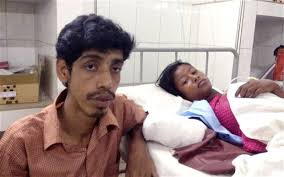 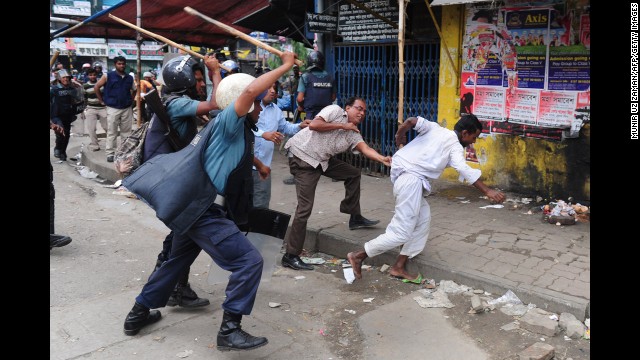 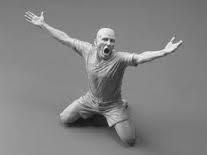 পাঠ শিরোনাম
বাঁচতে দাও
শিখন ফল
এই পাঠ শেষে শিক্ষার্থীরা যা শিখবে।
কবি পরিচিতি বলতে পারবে।
কবিতাটি শুদ্ধরুপে আবৃতি করতে পারবে।
নতুন শদ্বের অর্থ ও বাক্য তৈরি করতে পারবে।
কবিতাটির মূলভাব ব্যাখ্যা করতে পারবে।
কবি পরিচিতি
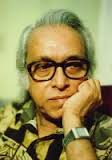 মৃত্যুঃ-১৭ই আগষ্ট ২০০৬ ।
স্থানঃ-ঢাকা ।
জন্মঃ-২৩শে অক্টোবর ১৯২৯
স্থানঃ-ঢাকা ।
শামসুর রাহমান
উল্লেখযোগ্য কবিতা
এলাটিং বেলাটিং,ধান ভানলে কুঁড়ো দেবো, গোলাপ ফোটে খুকির হাতে ।
উল্লেখযোগ্য পুরস্কার
বাংলা একাডেমী পুরস্কার,একুশে পদক,নাসিরউদ্দীন স্বর্ণ পদ ক।
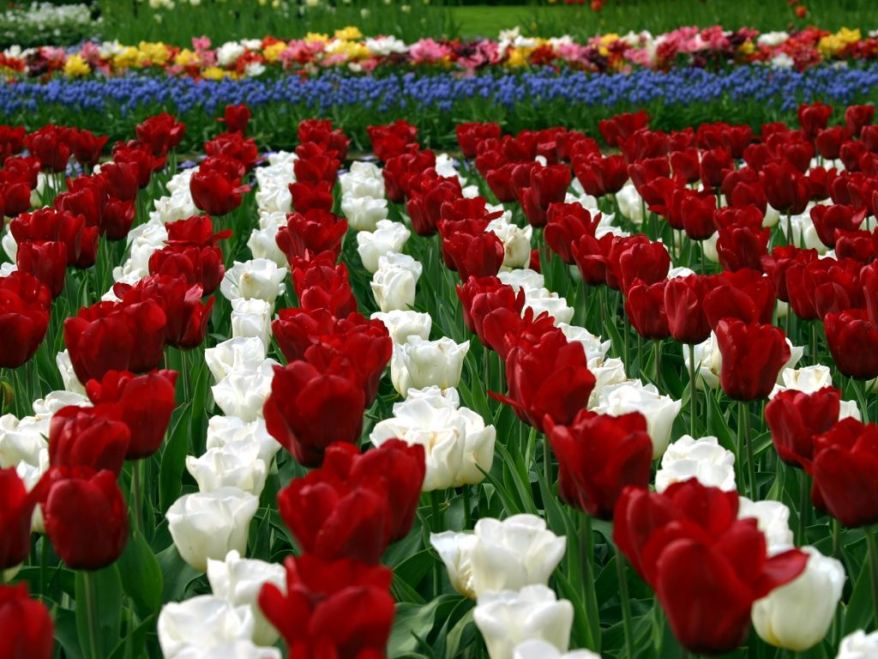 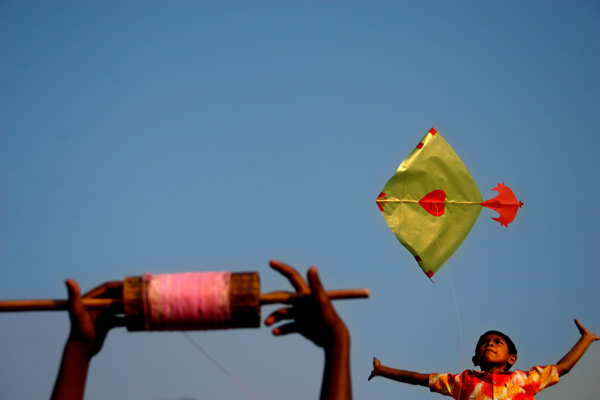 এই তো দেখো ফুল বাগানে গোলাপ ফোটে,
       ফুটতে দাও ।
রঙিন কাটা ঘুড়ির পিছে বালক ছোটে,
                  ছুটতে দাও।
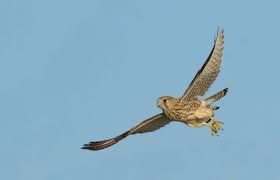 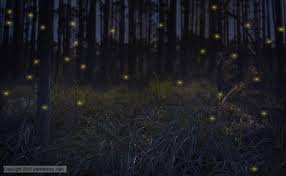 নীল আকাশে সোনালী চিল মেলছে পাখা,
               মেলতে দাও।
জোনাক পোকা আলোর খেলা খেলছে রোজই,
                খেলতে দাও।
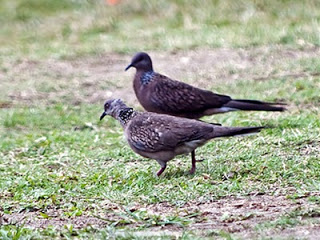 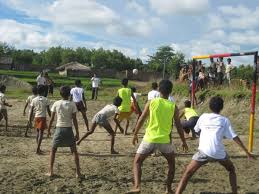 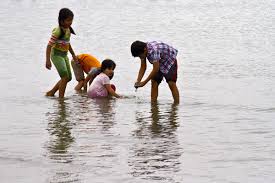 মধ্যদিনে নরম ছায়ায় ডাকছে ঘুঘু, 
             ডাকতে দাও।
বালির ওপর কত্ত কিছু খেলছে শিশু,
           খেলতে দাও।
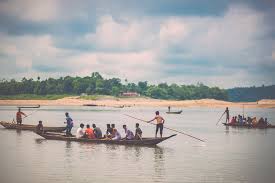 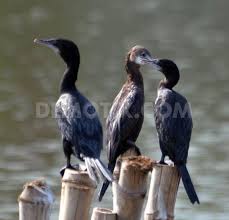 কাজল বিলে পানকৌড়ি নাইছে সুখে,
        নাইতে দাও।
গহিন গাঙে সুজন মাঝি বাইছে নাও,
            বাইতে  দাও।
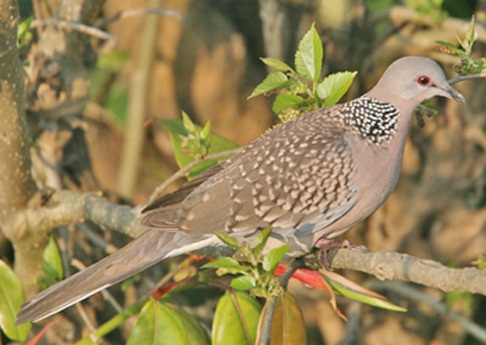 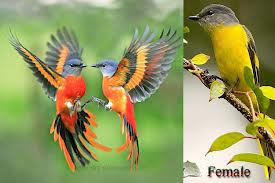 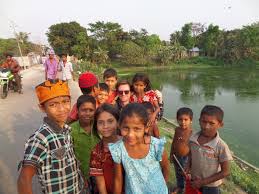 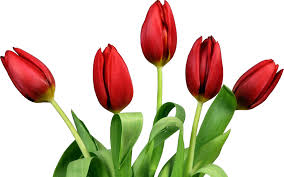 নরম রোদে শ্যামাপাখি নাচ জুড়েছে,
              নাচতে দাও।
শিশু,পাখি,ফুলের কুঁড়ি-সবাইকে আজ          
           বাঁচতে দাও।
নতুন শব্দের অর্থ বোধক শব্দ
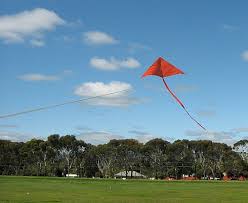 রঙিন  ঘুড়ি
বিভিন্ন রঙের ঘুড়ি
কালো রঙের হাঁস জাতীয় মাছ শিকারি পাখি।
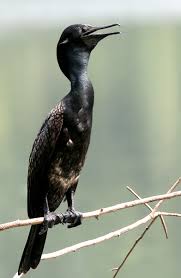 পানকৌড়ি
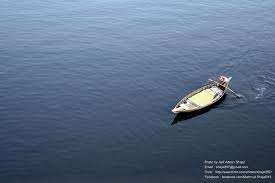 গাঙে
নদীতে
বাক্য গঠন
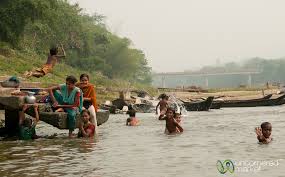 শিশুরা নদীতে নাইতেছে।
নাইতে
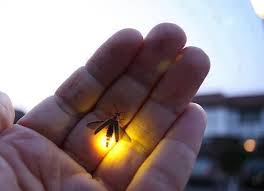 জোনাক পোকা
রাতে জোনাকিরা আলো জালিয়ে খেলায় মাতে।
দলীয় কাজ
কবিতাটিতে কবি কাদেরকে বাঁচতে বলেছেন?
মূল্যায়ন
কবিতাটিতে কয়টি পাখির নাম আছে?
চারটি
আকাশের রঙ কেমন?
নীল
সুজন মাঝি কি বাইছে?
নাও
বাড়ির কাজ
‘ প্রকৃতি ও পরিবেশ মানুষের বেঁচে থাকার প্রধান আশ্রয়’- কথাটি ব্যাখ্যা কর।
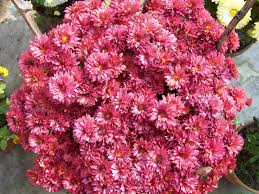 ধন্যবাদ